Государственное бюджетное дошкольное образовательное учреждение комбинированного вида детский сад № 59 Колпинского района Санкт-ПетербургаСЕМИНАР для педагоговПРОБЛЕМЫ ПРАВОВОГО ВОСПИТАНИЯ ДЕТЕЙ ДОШКОЛЬНОГО ВОЗРАСТА
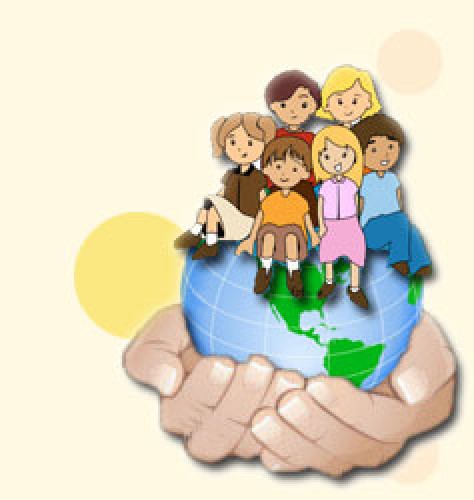 Составитель:
Старший воспитательI кв.категории
ГБДОУ д/с № 59
Колпинкого района СПб
Грузинская Н.А.
2014 г.
По извилистой дорожке
Шли по миру чьи-то ножки.
Вдаль смотря широкими глазами,
Шел малыш знакомиться с правами.
Рядом мама крепко за руку держала,
В путь-дорогу умницу свою сопровождала.
Знать должны и взрослые, и дети
О правах, что защищают их на свете.
Складывается  общество, основывающееся на совместной игре
 и продуктивной деятельности
Закладываются основы знаний, норм поведения, убеждений, потребностей личности.
Усвоение 
ценностей 
общества
Активизация
 познавательных 
процессов
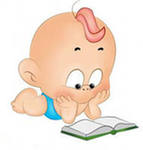 Становление 
эмоционально-чувственной сферы
Осознание самого себя, 
формирование 
самооценки
Складывается соподчинение мотивов. Выделяется ведущий мотив, который определяет поведение дошкольника, подчиняя себе другие мотивы.
Происходит становление волевых действий. Ребенок овладевает целеполаганием, планированием, контролем, формируется умение управлять своим поведением,
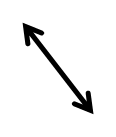 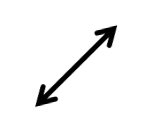 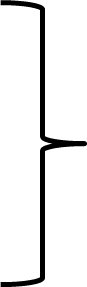 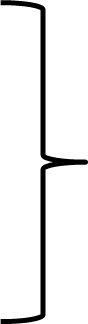 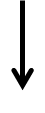 Цель правового воспитания
 детей дошкольного возраста


Воспитание нравственных норм поведения 


Формирование у ребенка положительного самоощущения и отношения к окружающим людям 

Развитие коммуникативной компетентности ребенка и формирование у него социальных навыков и  правового знания.
ПРАВОВОЕ ВОСПИТАНИЕ
социализация                   коммуникация                 познание
Осознание гражданской принадлежности
“Я – человек, моя семья, я и общество, мои права и обязанности”
Социальная культура 
вхождение дошкольника в социум, становление основ толерантного отношения,  уважительного отношения к  возрастным и гендерным ценностям, бережного и уважительного — к собственным этническим ценностям и достояниям истории, гуманного — к людям, природе, окружающему миру.
Патриотическое воспитание + этническое воспитание
 родной город, страна, достижения и победы родного народа, фольклор
художественно-эстетическое развитие    +      физическое развитие
художественно-продуктивная 
     деятельность                                                  - здоровый образ жизни
музыка                                                             - физическая культура
театрализованная деятельность
ПРАВОВОЕ ВОСПИТАНИЕ В 
 ДЕТСКОЙ ДЕЯТЕЛЬНОСТИ
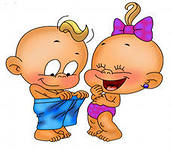 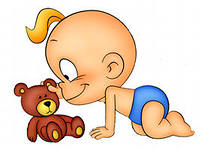 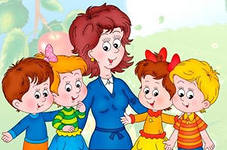 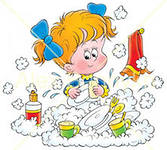 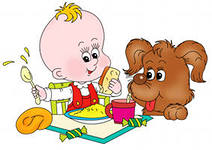 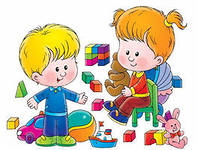 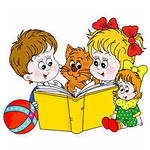 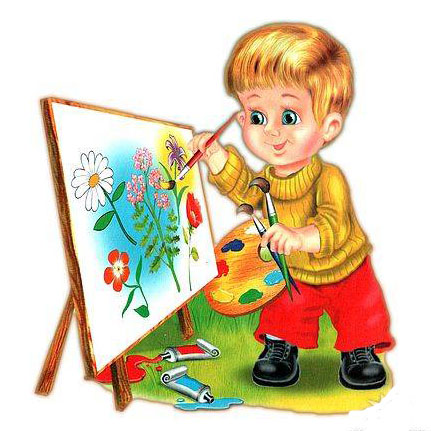 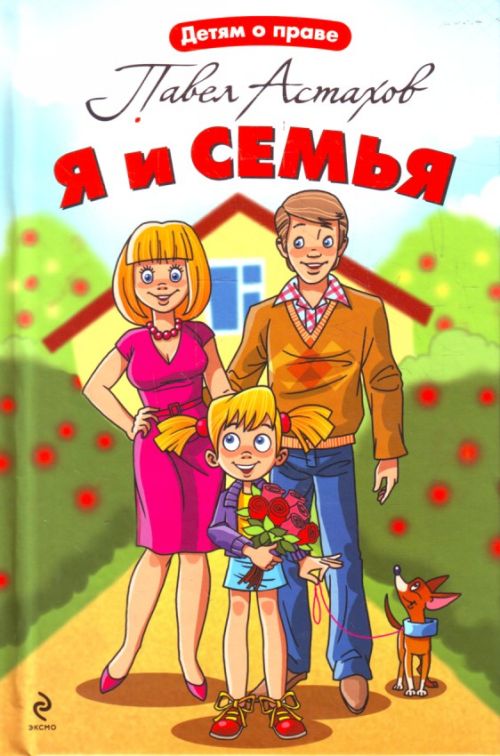 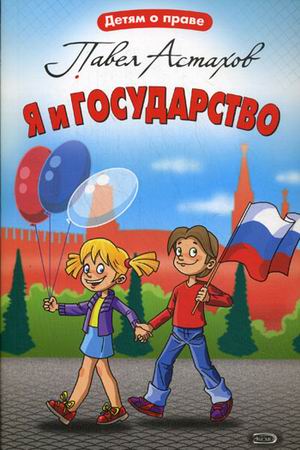 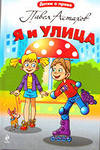 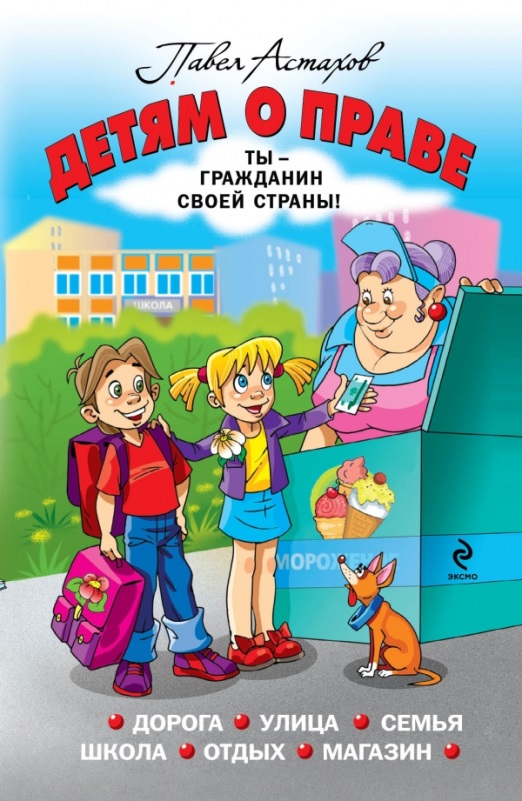 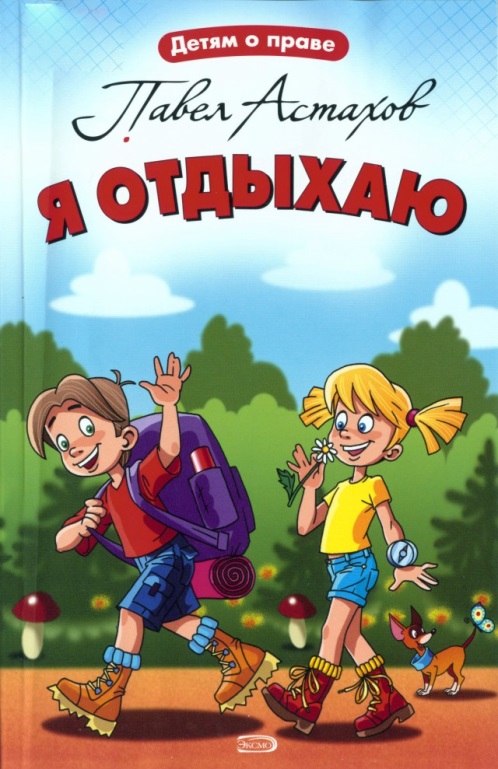 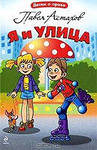 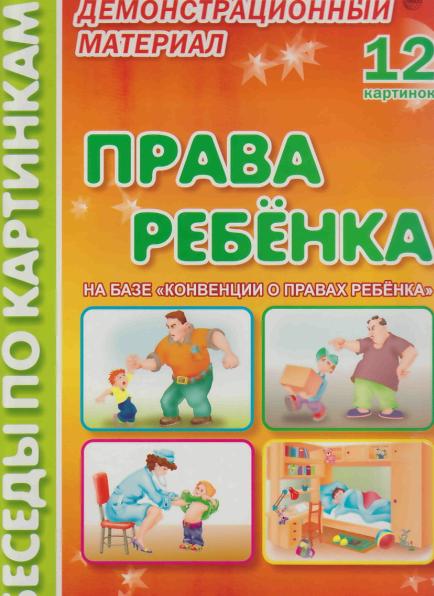 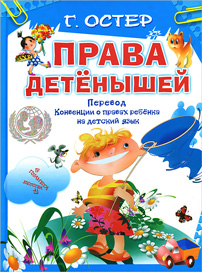 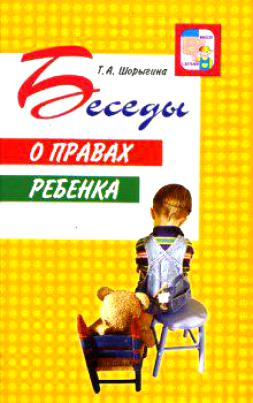 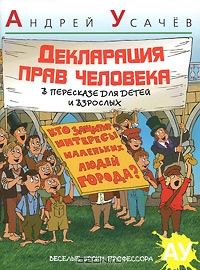 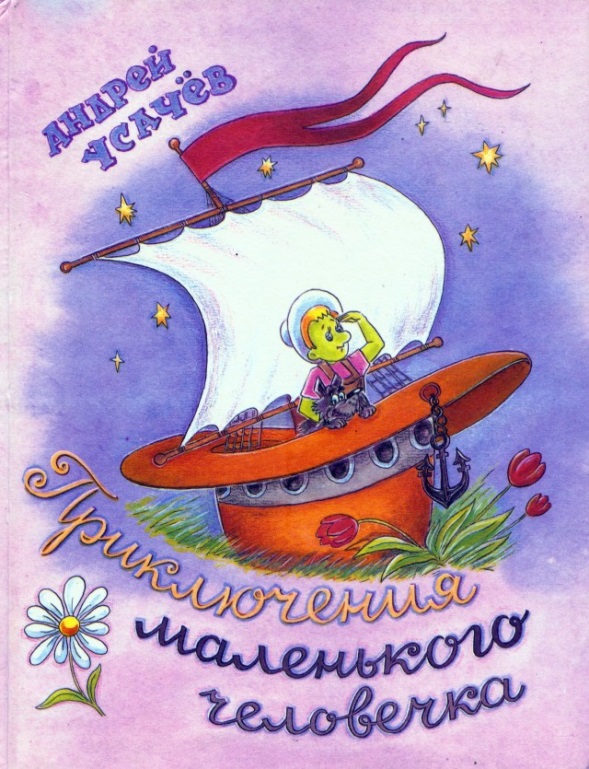 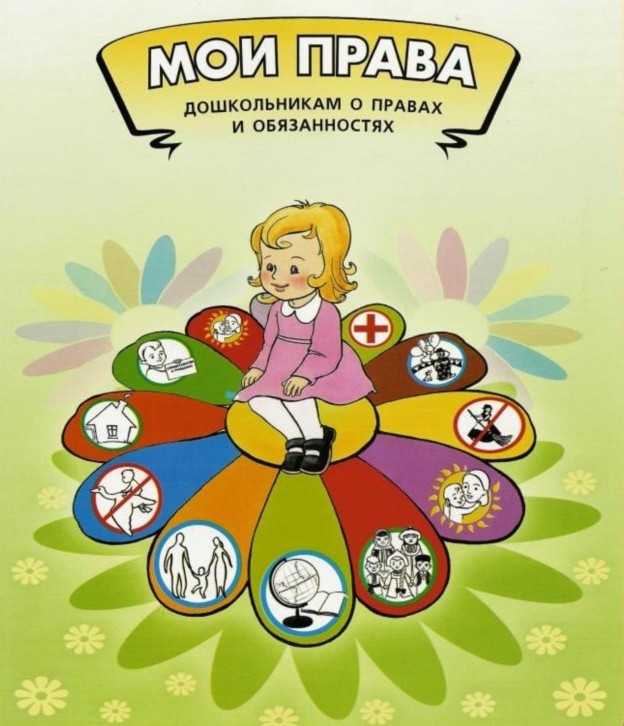 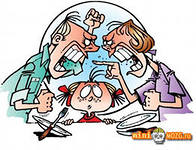 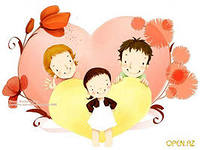 СОТРУДНИЧЕСТВО 
С СЕМЬЕЙ
обеспечение защиты 
прав детей со стороны родителей
Задачи
Формировать правовую культуру через разъяснение Конвенции о правах ребенка, как правового документа социально – нравственного и педагогического значения.

2.  Формировать гуманное отношение к ребенку. 

3. Создать условия  для установления    
    психоэмоционального контакта родителей и детей,   
    способствовать развитию положительного отношения 
    ребенка к окружающим людям.
Рассмотрены права и обязанности родителей по отношению к ребенку с учетом требований федерального и регионального законодательства. Дана оценка соблюдению прав детей на охрану здоровья, образование, защиту и помощь в системе дошкольного образования. Показано, как в условиях детского сада проводить профилактическую, диагностическую и коррекционную работу по защите ребенка-дошкольника от запугивания, небрежного обращения, насилия и жестоких наказаний в семье. Приводятся тексты законов, затрагивающих права ребенка.
Автор - Т.Н. Доронова
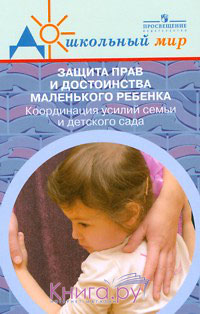 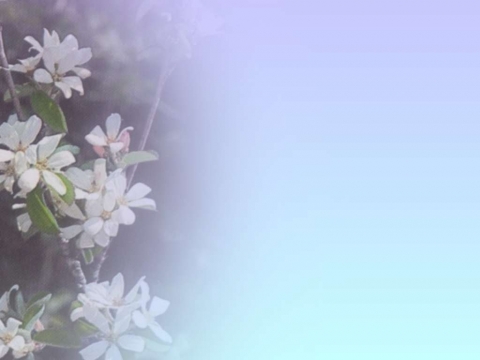 Доверчивы глаза детей,
И ангелы хранят их души,
Пусть безмятежный тот покой,
Ничто вовеки не нарушит.
И пусть не катится слеза
Ни от обид, ни от печали,
И словно солнышко, всегда
Улыбка на лице сияет… 
Чуткому детскому сердцу
Сердце свое открой,
И ощущение чуда
Будет всегда с тобой.
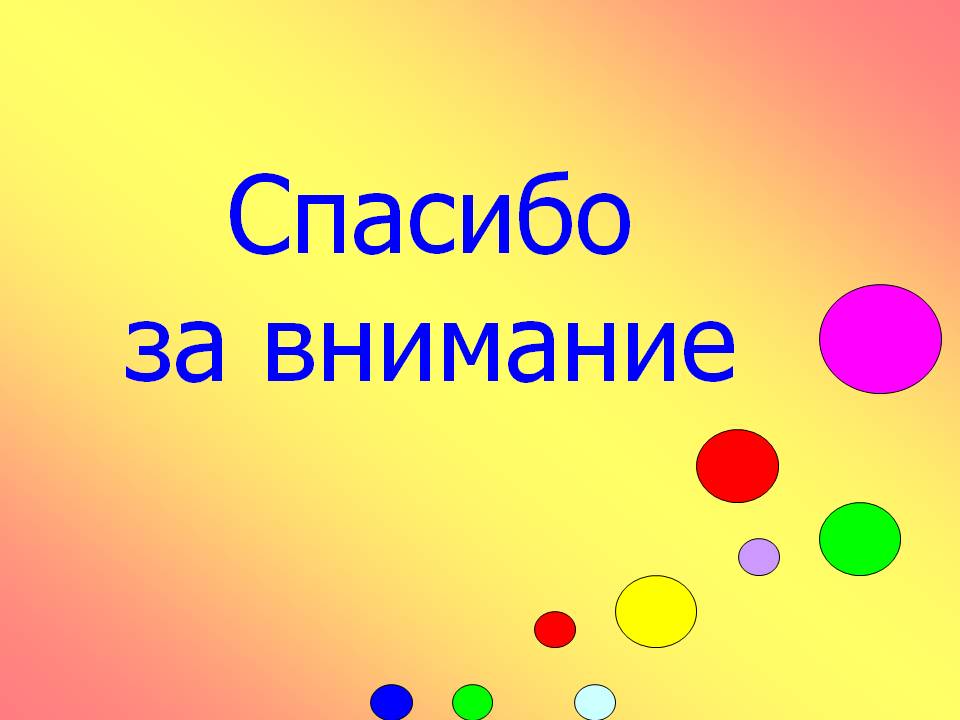